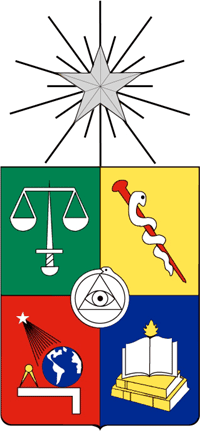 UNIVERSIDAD DE CHILE
DEPARTAMENTO DE ANTROPOLOGIA
TALLER DE INVESTIGACION
MUESTREO PROBABILISTICO
Rodrigo Retamal Yermani
Parámetro
Estimador de una población. Número que resume o caracteriza a una población o una distribución de probabilidades.
µ χ σ λ β η γ
U
Muestra
Universo o población
Media, esperanza matemática (E) o µ
Media, promedio o 
Desviación estándar o d.s.
Varianza (V) o σ2
Solo estimando!
DISEÑO MUESTRAL PROBABILISTICO
Dos modos: Censo: se investigan todos los elementos de la población. Se obtienen los parámetros de la población. Demanda gran cantidad de recursos humanos y financieros.
	Muestreo: se Infiere acerca de la población, a partir de una parte o subconjunto llamada muestra. Se obtienen estimadores de los parámetros.
	El método para seleccionar la muestra se denomina Diseño Muestral
VENTAJAS DEL MUESTREO
Representatividad de la muestra
Menor costo
Mayor rapidez en su aplicación
Mayor frecuencia
Exactitud similar
Mayor desagregación de los análisis
Mayor rapidez de publicación
METODOLOGIA DEL MUESTREO
Definición objetivos
Diseño metodológico-conceptual 
Diseño metodológico del muestreo
Levantamiento de la información
Procesamiento de la encuesta
Presentación de resultados finales
Mantenimiento y actualización del sistema
METODOLOGIA DEL MUESTREO
Objetivos: Tema a Investigar

Factores determinantes, condicionantes.

Condicionantes del Estudio:

Utilidad y oportunidad de la información recogida

Análisis de factibilidad económica 

Plazos estimados para desarrollar el estudio
METODOLOGIA DEL MUESTREO
Diseño conceptual: Tipo de investigación, conceptos, implementación  operativa, pruebas piloto, manuales, planificación de recursos.

Población objetivo

Cobertura geográfica y temática 

Período de referencia y periodicidad 

Análisis a realizar  distribución probabilística de la información

Niveles de Estimación

Precisión de la información
METODOLOGIA DEL MUESTREO
Diseño muestral: Construcción del diseño, selección de las variables, factores de expansión, estimadores, errores muestrales, pruebas piloto.

Apoyo de sistemas: cartográfico, informático.

Levantamiento de la información: selección del personal, capacitación, implementación, supervisión.

Procesamiento: manual, codificación y digitación, análisis.

Presentación de resultados finales: Formatos y medios de difusión

Mantención: Seguimiento y actualización
TIPOS DE MUESTREO
No probabilístico: no es posible calcular o son nulas las probabilidades de inclusión de todas o algunas unidades en el universo. El criterio de elección se basa en el criterio del investigador. Más barato que el probabilístico. No tiene capacidad de predicción o de estimación del error.

Probabilístico: todas las unidades del universo tienen una probabilidad positiva y conocida de participar en la muestra.
MUESTREO NO PROBABILISTICO
Tipos de muestreo
Muestreo por conveniencia: Poblaciones accesibles. Muestras lunares.

Muestreo por juicio: Cuando se supone que la persona encuestada tiene un conocimiento mayor que el resto de la población.
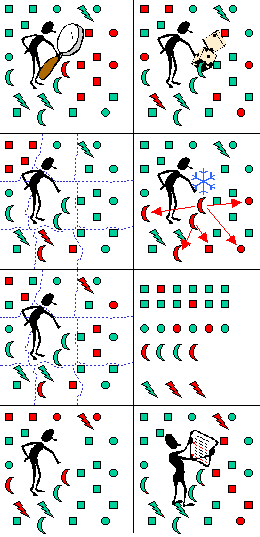 Diseño bola de nieve: poblaciones pequeñas o difíciles de acceder. Se pregunta al entrevistado otro conocido que comparta características de interés.

Muestreo secuencial: Se toman nuevos casos sólo si están aportando información nueva y útil.
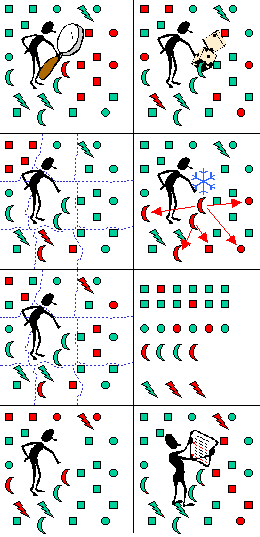 MUESTREO PROBABILÍSTICO
Propiedades
 
Predice el comportamiento estadístico de las estimaciones, permitiendo identificar las diferencias entre la estimación y el parámetro, evaluando la exactitud (confianza) y precisión (error de muestreo). 

El diseño de muestreo determina las propiedades estadísticas de los estimadores.
MUESTREO PROBABILÍSTICO
Tipos de Diseños
		
Muestreo Aleatorio (simple) o muestreo al azar ( M.A.S.): todas las unidades tienen igual probabilidad de selección. 

			Curso 120 alumnos, se desea muestrear 30. Enumeración. Sorteo.
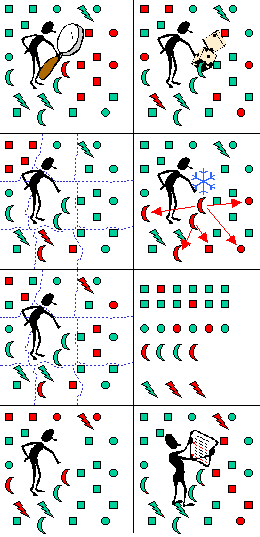 MUESTREO PROBABILÍSTICO
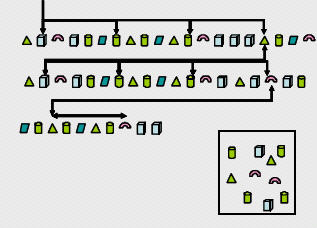 Muestreo Aleatorio Sistemático (M.S.): Se selecciona al azar el primer elemento de la muestra. Intervalos regulares.

Curso: se enumeran del 1 al 120. Se calcula el intervalo constante entre cada individuo. Se sortean nº del 1 al 4.

Muestreo con Probabilidades Proporcionales a un tamaño (M.P.P.T.): algunos elementos de la muestra tienen mayor probabilidad de selección.
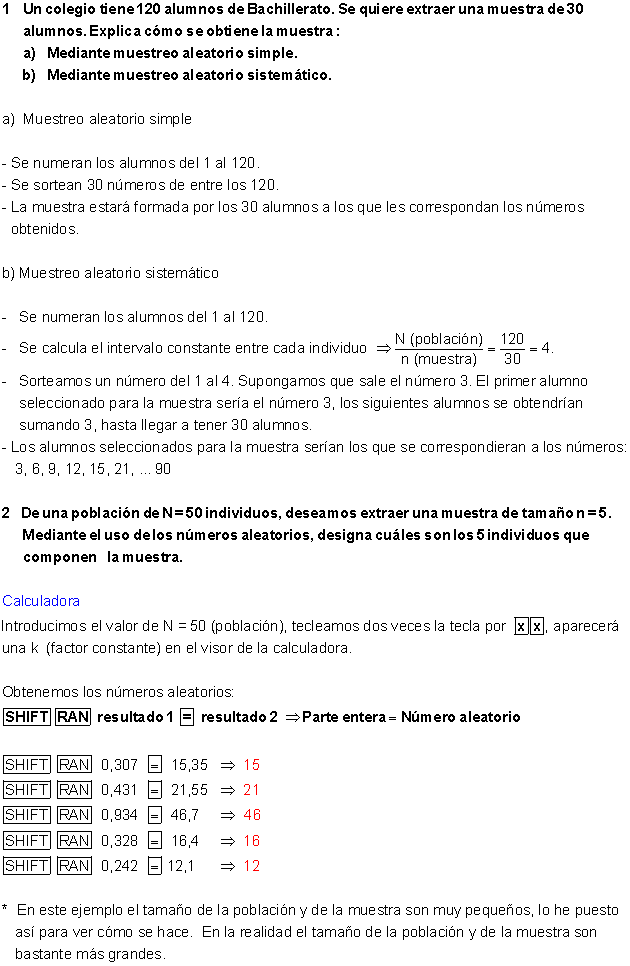 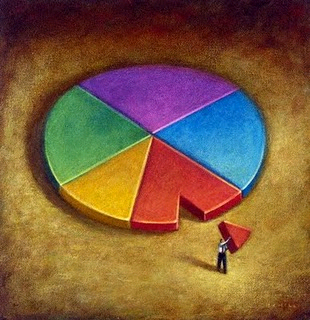 MUESTREO PROBABILÍSTICO
Muestreo Aleatorio Estratificado (M.E.): Se divide la población en estratos homogéneos dentro y heterogéneos entre ellos.

Muestreo Aleatorio por conglomerado (M.C.): se divide el marco en agrupaciones o conglomerados de elementos. Homogeneidad y heterogeneidad de los conglomerados.

Estos diseños probabilísticos básicos se combinan permitiendo definir otros diseños más complejos: Diseños bietápicos y polietápicos.
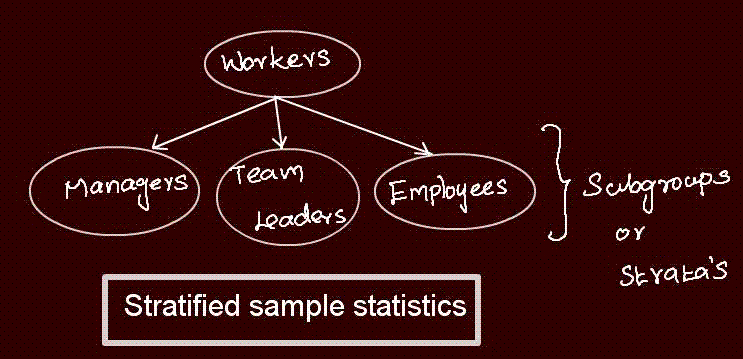 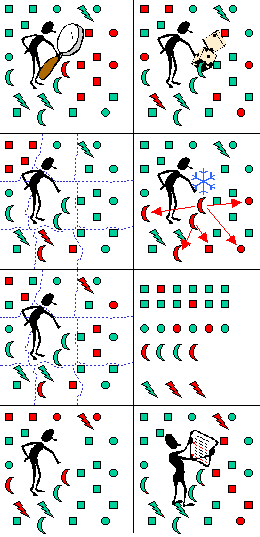 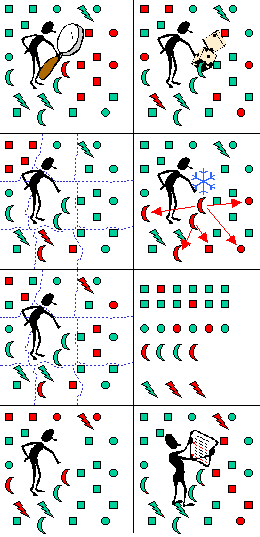 ¿CÓMO SELECCIONAR LA MUESTRA?
Que sea representativa (idealmente y/o dentro de lo posible)

Evitar sesgos

Muestreo estadístico en caso de ser necesario

Que sea asequible
Cálculo del tamaño muestral
- Está íntimamente asociado con el objetivo de la investigación, los análisis estadísticos que se buscan realizar y la información previamente obtenida.
 Por regla general, mientras más variables se busca obtener, más aumentará la muestra.
 Por eso los diseños complejos requieren un gran tamaño muestral.
- Un estudio con un tamaño muestral muy grande puede tener consecuencias éticas (sobre todo en poblaciones actuales) y puede ser muy costoso.
- Un estudio con un tamaño muestral muy pequeño puede ser científicamente inútil e igualmente antiético si con los resultados se busca afectar a la población (ensayos clínicos, por ejemplo).
El cálculo del tamaño muestral depende de la complejidad del diseño de estudio:

El poder del test (β = probabilidad de rechazar correctamente la H0 dada H0 falsa).
El nivel de significación (α = 0.95  de ahí el p-valor de 0.05)
Para las medias, los coeficientes de variación y la diferencia porcentual entre las medias de los grupos. Para las proporciones, la diferencia entre las proporciones.
Para estudios descriptivos, se buscarán generalmente medias o proporciones, por lo que el cálculo del tamaño muestral se calcula separadamente.

Actualmente hay páginas web y softwares para calcular los tamaños muestrales deseados.

Para medias:
https://select-statistics.co.uk/calculators/sample-size-calculator-population-mean/
Para proporciones:
https://select-statistics.co.uk/calculators/sample-size-calculator-population-proportion/#:~:text=X%20%3D%20Z%CE%B1%2F22,N%20is%20the%20population%20size.
Mientras más complejo es el análisis, se requieren fórmulas diferentes para calcular el tamaño muestral
https://www.statskingdom.com/sample_size_all.html
Cuando se busca calcular el tamaño muestral, hay que tener claro el poder estadístico (β) y el valor de la probabilidad (α). Cuando uno tiene una muestra, se puede calcular el poder para conocer cuál es la probabilidad de rechazar correctamente la H0 dada H0 falsa
Una herramienta para calcular el poder estadístico es Gpower (gratis).
https://www.psychologie.hhu.de/arbeitsgruppen/allgemeine-psychologie-und-arbeitspsychologie/gpower.html